Ultra-reliable Low-Latency Vehicular Communication Mohamed AbdelazizUniversity of Oulu
<Insert photo of the scholarship recipient>
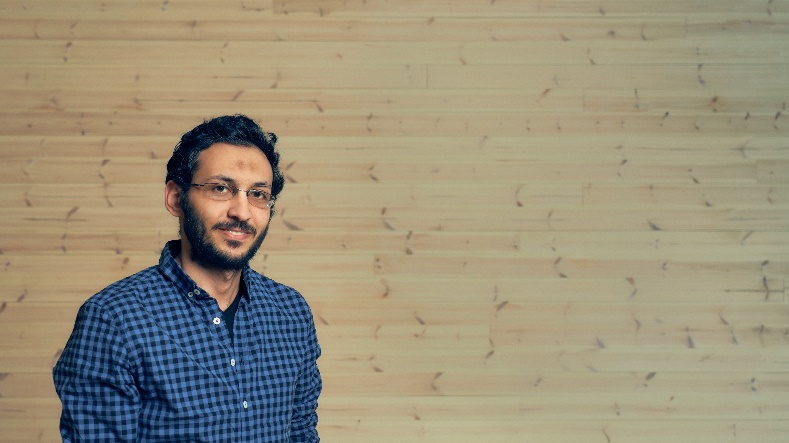 Vehicle-to-vehicle (V2V) communication plays an important role in next-generation (5G) mobile networks and is envisioned as one of the most promising enabler for intelligent transportation systems. As a result, This research seeks answers to the following questions:
Q1: How do vehicles reliably communicate?
Q2: When should vehicles exploit the use of the infrastructure to improve the overall performance?
Q3: How to characterize and incorporate the low-latency and high-reliability requirements into the system design and solve the problem in a principled manner?
Q4: How a vehicle can learn its surrounding environment and how to utilize this learning to improve the resource management process?
Q5: How to best utilize cooperative perception without congesting the wireless network?
Q6: How to best utilize the machine learning (ML) techniques to find better sophisticated solutions?
Consent: By sending this material the sender accepts that Nokia Foundation reserves the right to share the providied material (both online and printed).
Confirmation: By sending this material the sender confirms that the sender has the rights to use and share all the materials (both online and printed).